ВСЕРОССИЙСКИЙ ОБРАЗОВАТЕЛЬНЫЙ ФОРУМТЕОРИЯ И ПРАКТИКА АНЕСТЕЗИИ И ИНТЕНСИВНОЙ ТЕРАПИИВ АКУШЕРСТВЕ И ГИНЕКОЛОГИИ
ПЕРВОЕ ПОЛУГОДИЕ
2016г
ЯНВАРЬ – ИЮНЬ
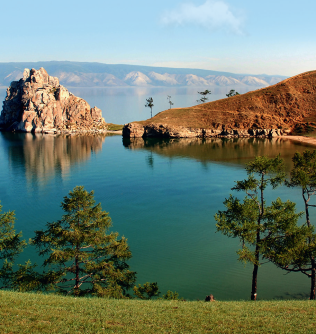 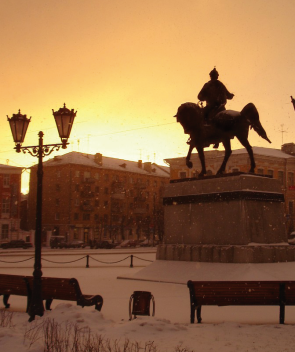 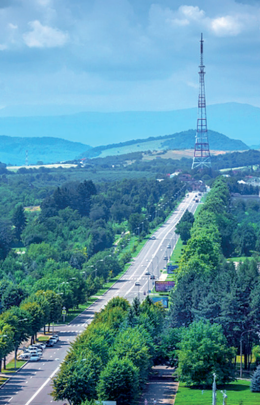 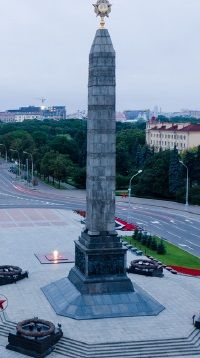 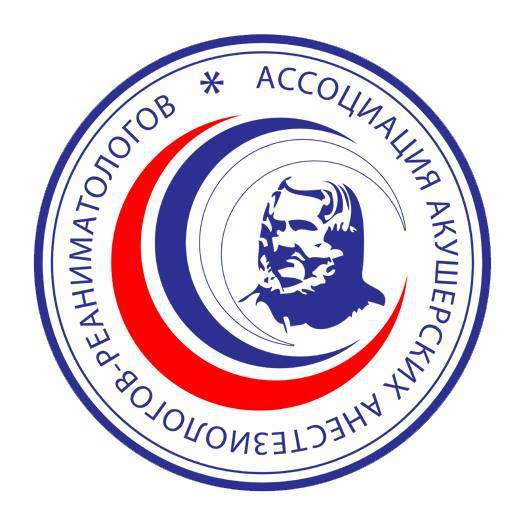 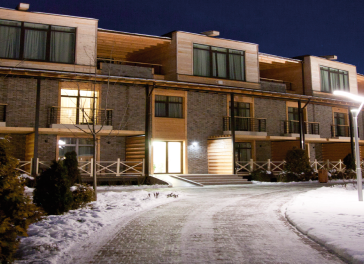 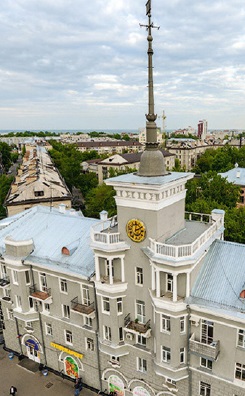 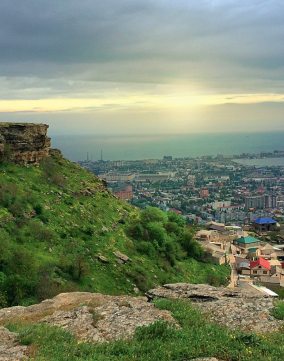 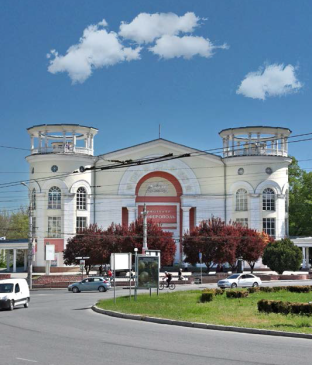 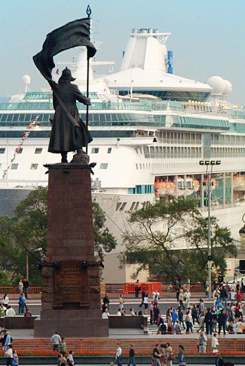 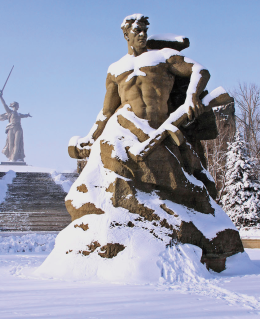 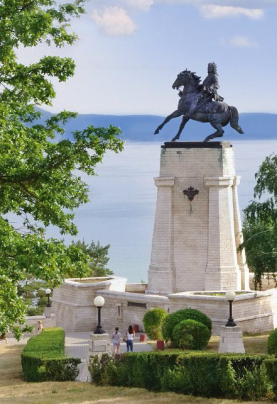 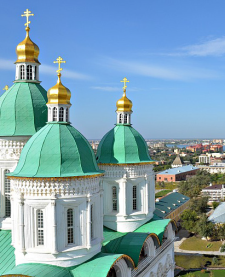 ГЕОГРАФИЯ
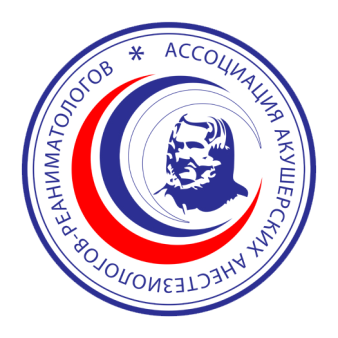 12 городов, в которых прошел Форум
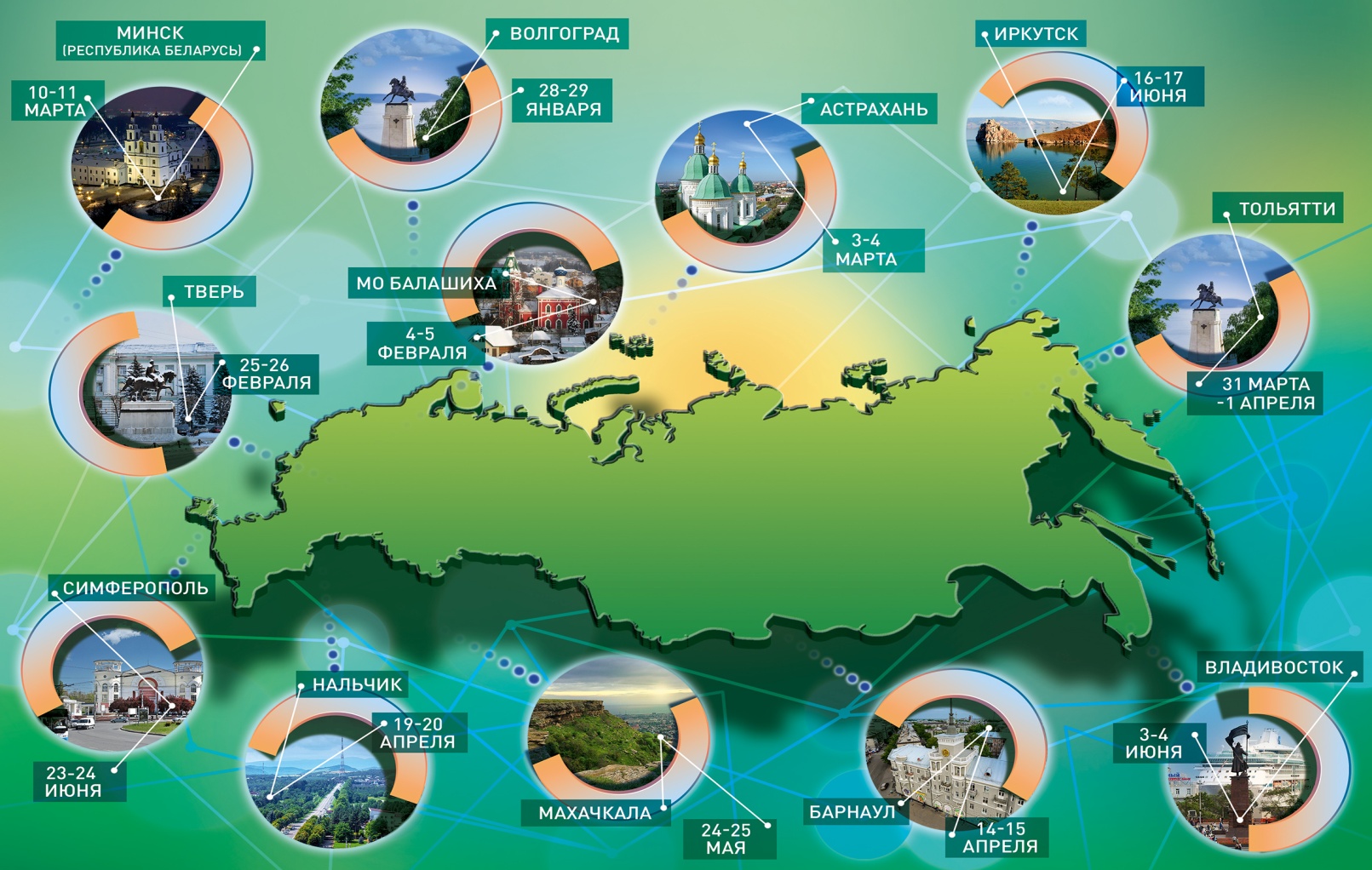 ЯНВАРЬ-ИЮНЬ 2016
СТАТИСТИКА
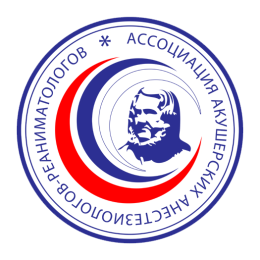 65 докладчиков                 231 доклад                   3071 слушатель 
25  компаний             608 новых членов АААР
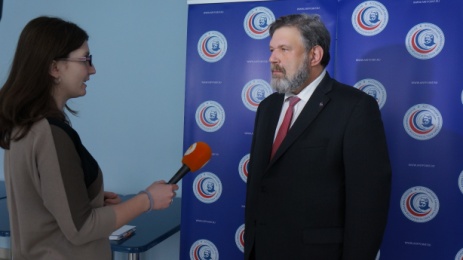 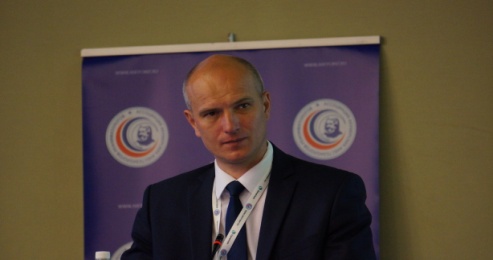 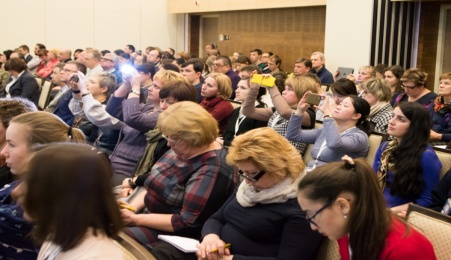 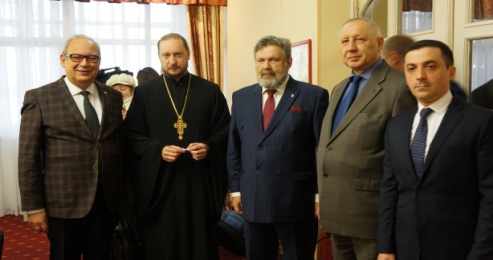 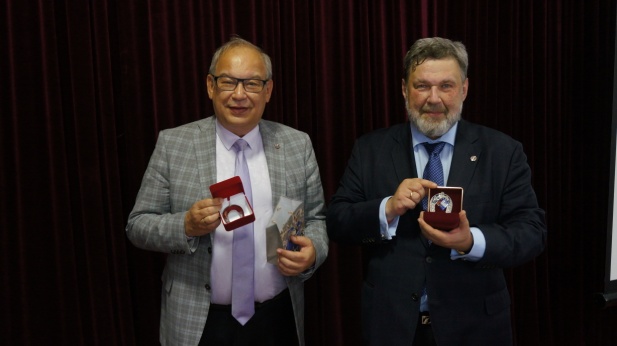 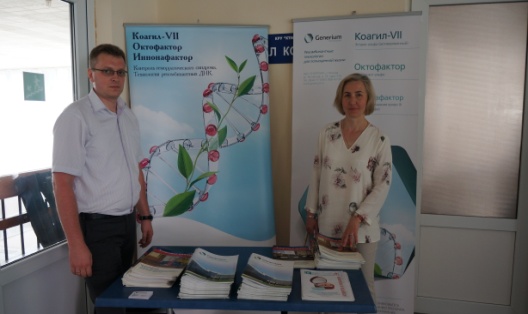 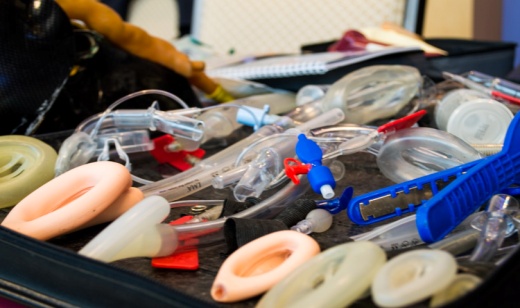 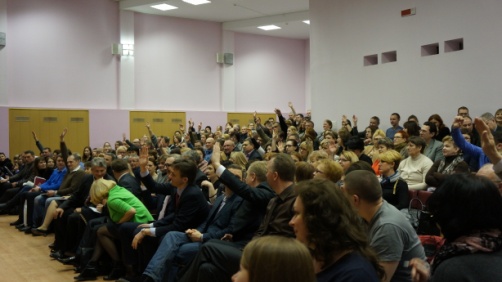 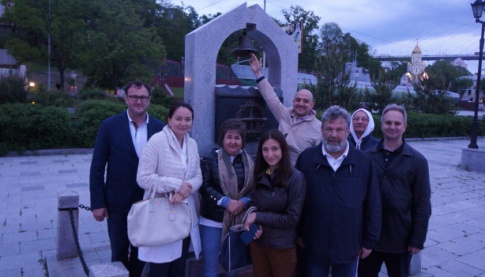 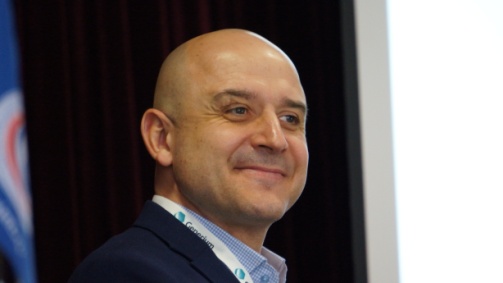 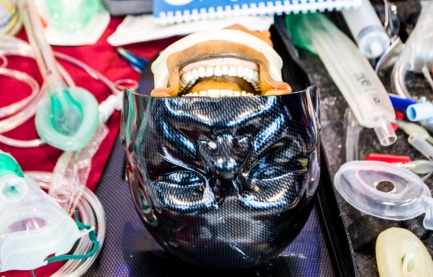 ПЕРЕЧЕНЬ СПЕЦИАЛЬНОСТЕЙВ ПРОЦЕНТНОМ СООТНОШЕНИИ
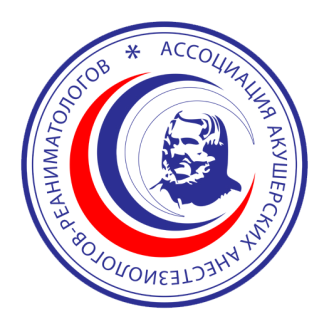 45% - анестезиологи-реаниматологи
44% - акушеры-гинекологи
5% - врачи смежных специальностей
6% - студенты
Клинические рекомендации
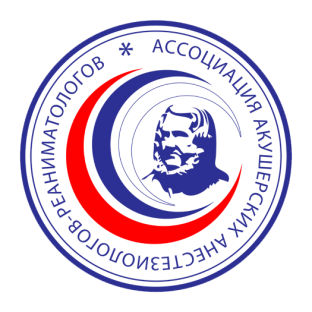 Вышел в свет сборник «Анестезия, интенсивная терапия и реанимация в акушерстве и гинекологии. Клинические рекомендации. Протоколы лечения»

24 главы клинических рекомендаций приобрели статус Федеральных.

Министерством здравоохранения РФ был подписан приказ о внедрении в практику Клинических рекомендаций «Гипертензивные расстройства во время беременности, родах и послеродовом периоде. Преэклампсия. Эклампсия»
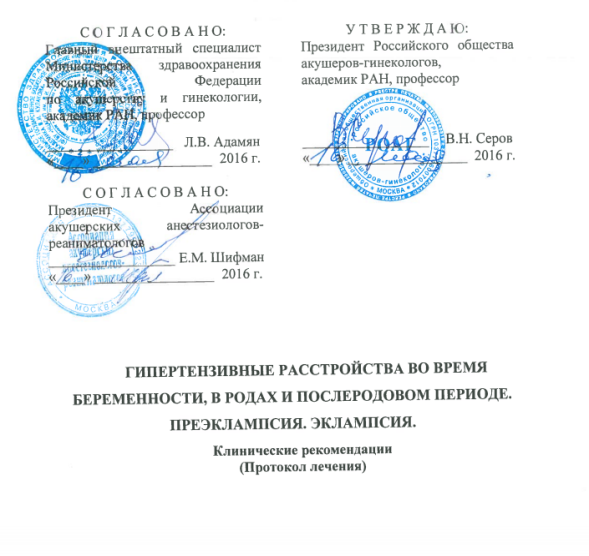 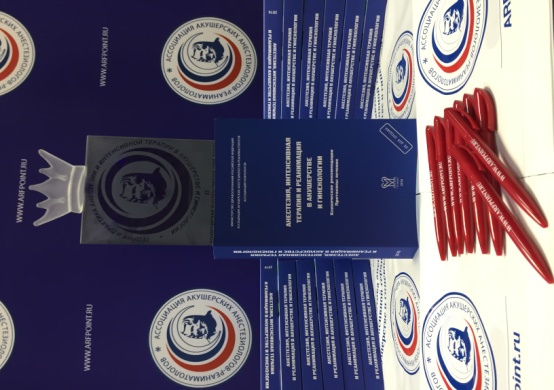 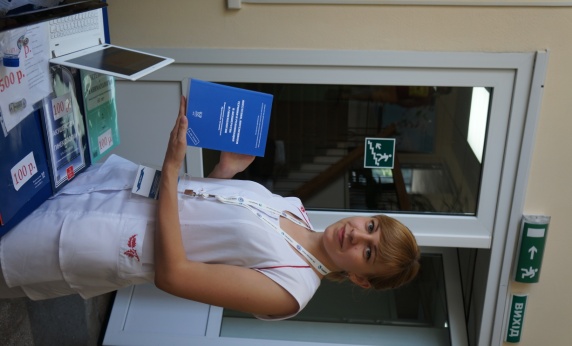 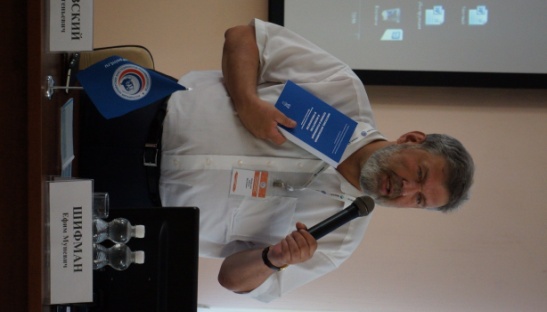 НАШИ ДОСТИЖЕНИЯ
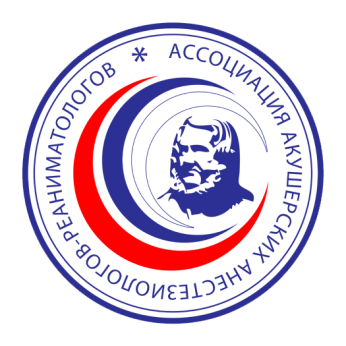 С
С января 2016 года все Форумы АААР проходят процесс аккредитации в                    Координационном совете Министерства здравоохранения РФ
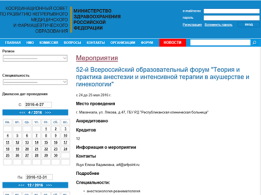 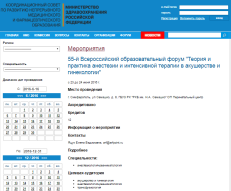 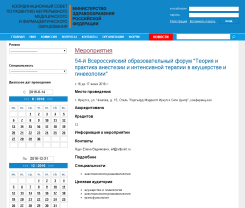 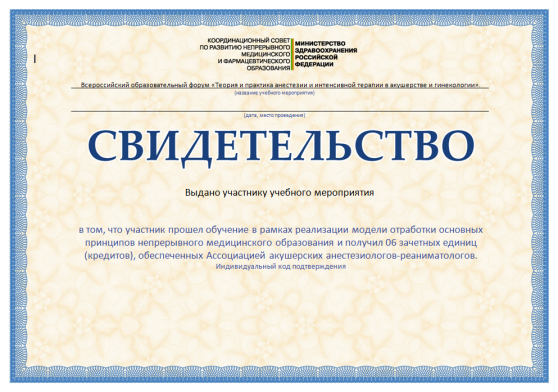 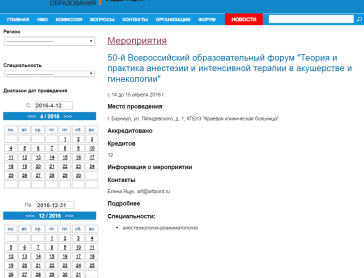 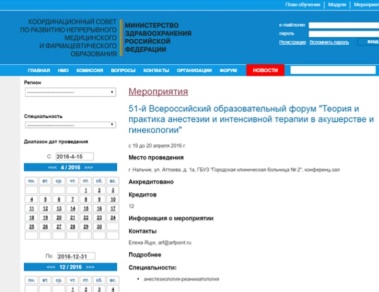 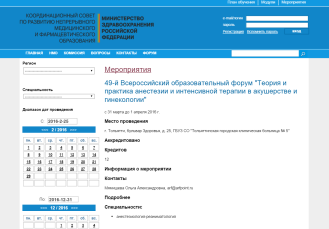 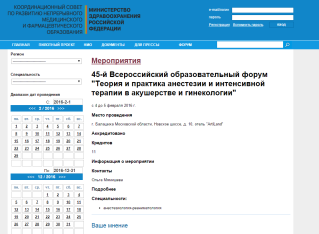 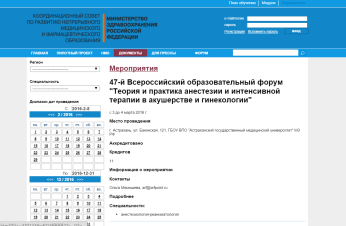 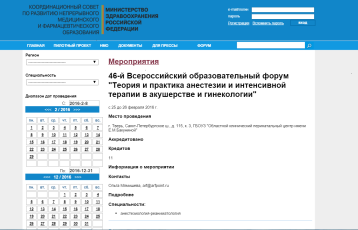 План мероприятий на второе полугодие 2016 г.
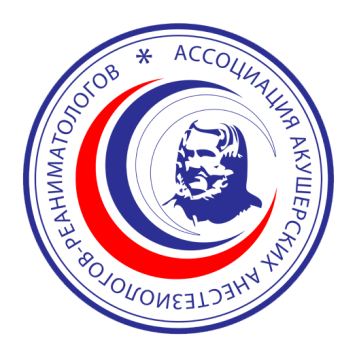 2 сентября  ПЕТРОПАВЛОВСК-КАМЧАТСКИЙ
			                      12 сентября  ЮЖНО-САХАЛИНСК
			                      29-30 сентября  КАЛИНИНГРАД
			                      13-14 октября  КРАСНОЯРСК

			                 19-21 октября  САНКТ-ПЕТЕРБУРГ

			                      10-11 ноября  УФА
			                      24-25 ноября  НОВОСИБИРСК
			                      1-2 декабря  ЧЕБОКСАРЫ
			                      15-16 декабря  УЛЬЯНОВСК
			                      22-23 декабря  ЯРОСЛАВЛЬ
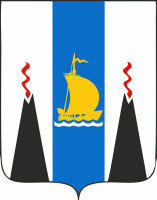 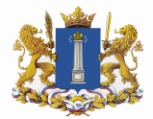 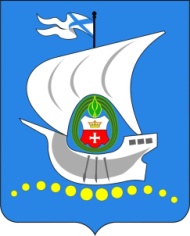 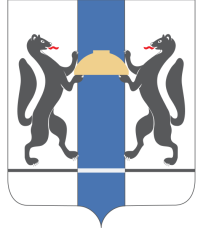 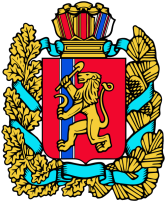 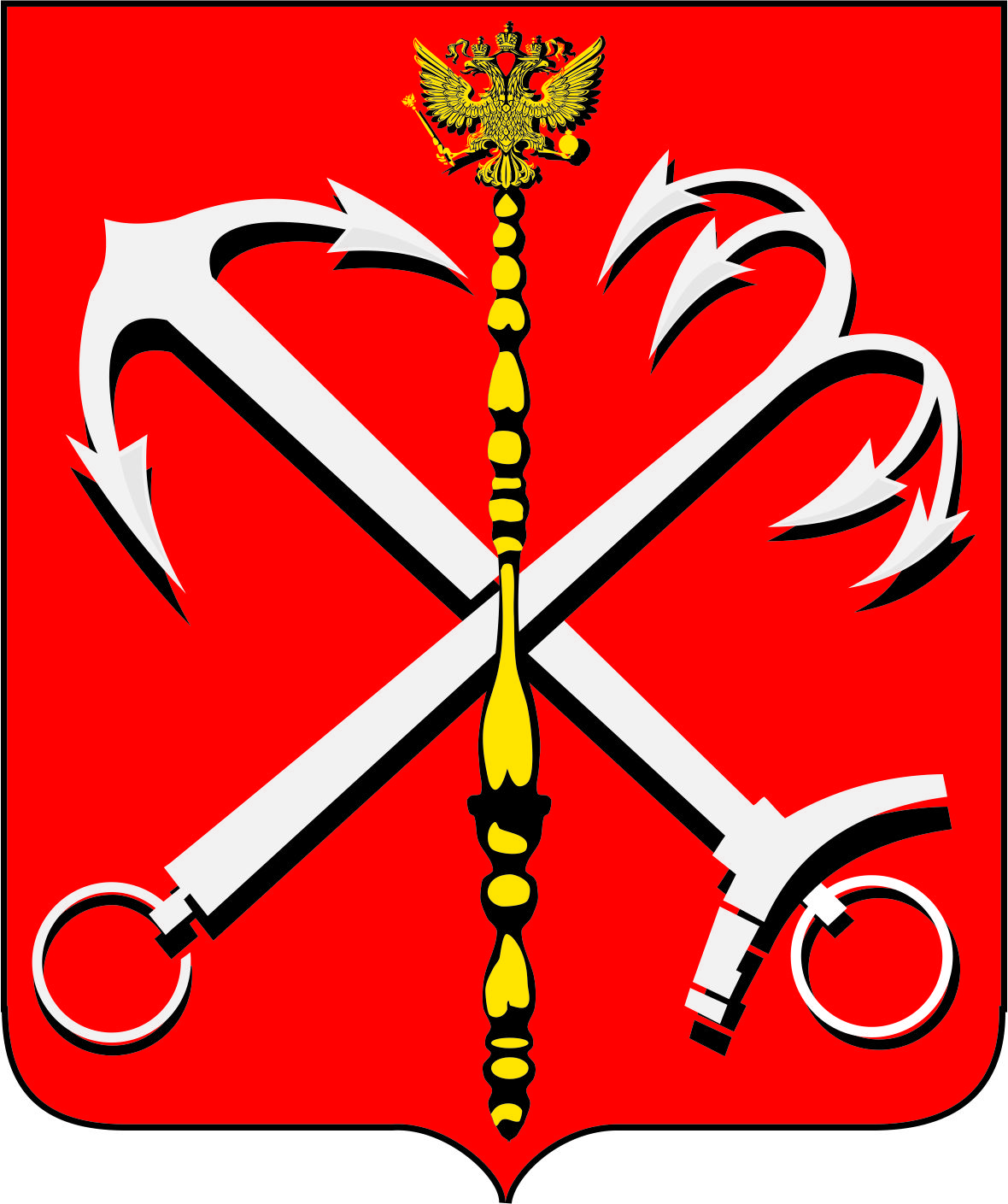 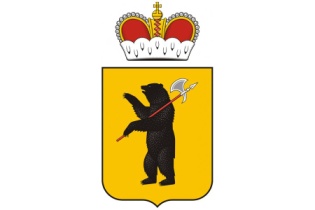 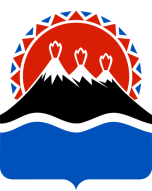 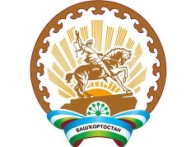 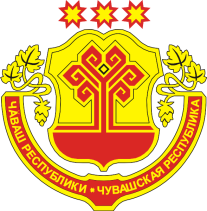 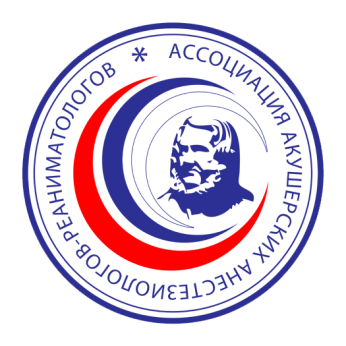 БЛАГОДАРИМ ВСЕХ
ЗА СОВМЕСТНУЮ РАБОТУ И УЧАСТИЕ!

ДО НОВЫХ ВСТРЕЧ ОСЕНЬЮ!